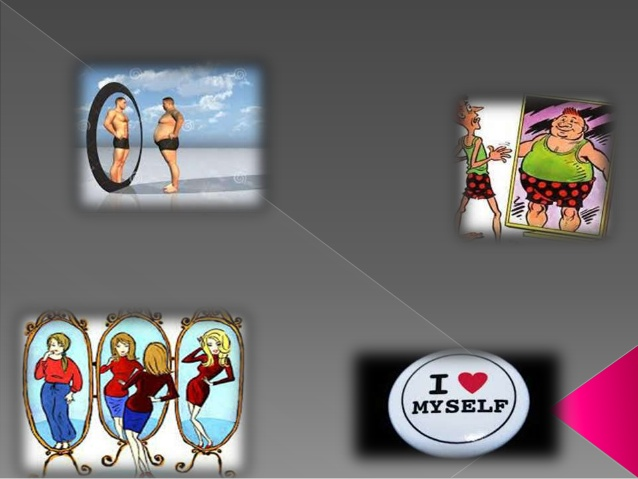 Self Image
Self Esteem/Self Image video
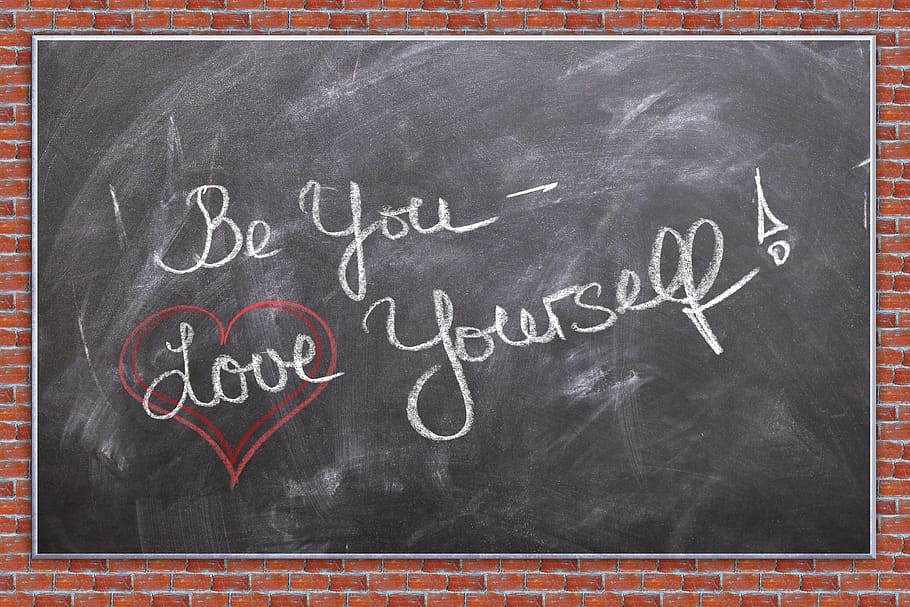 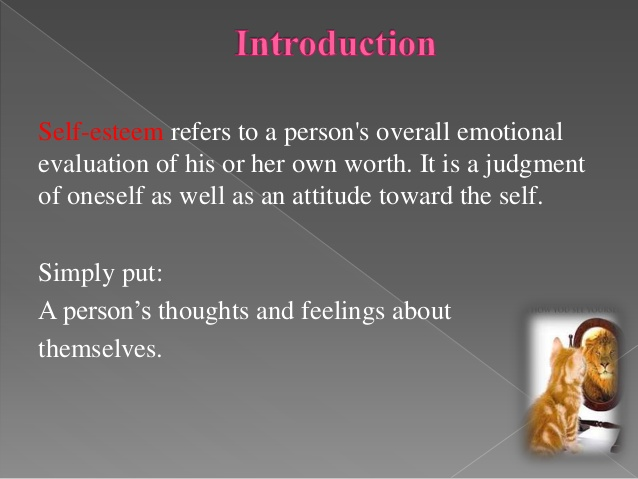 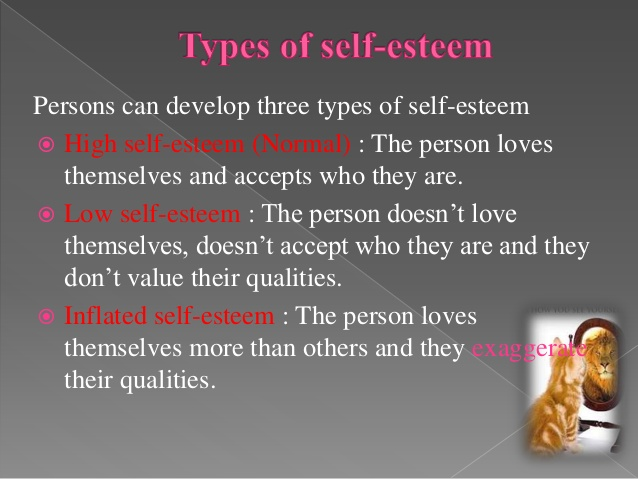 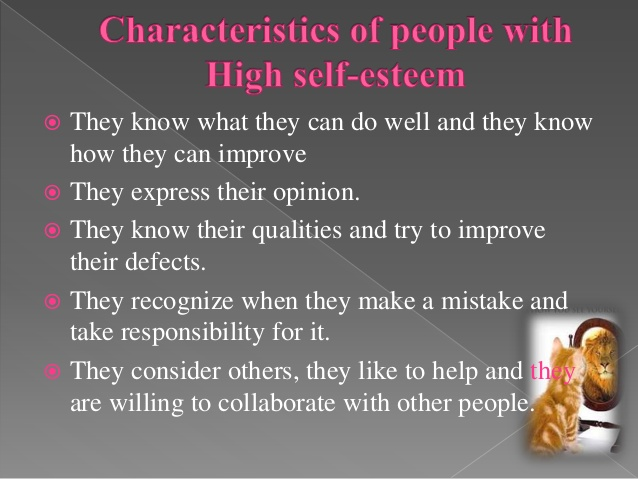 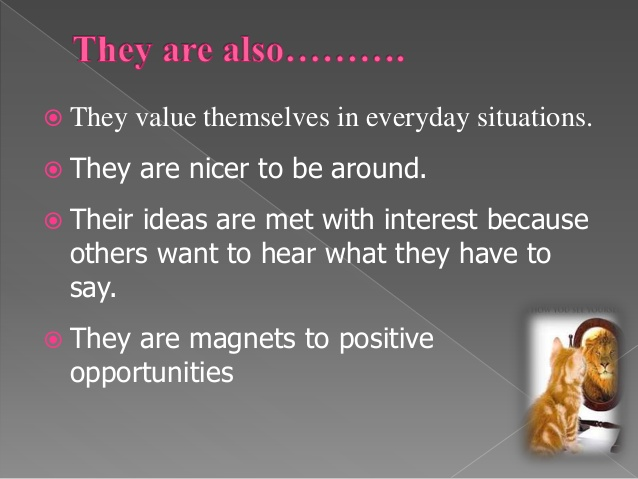 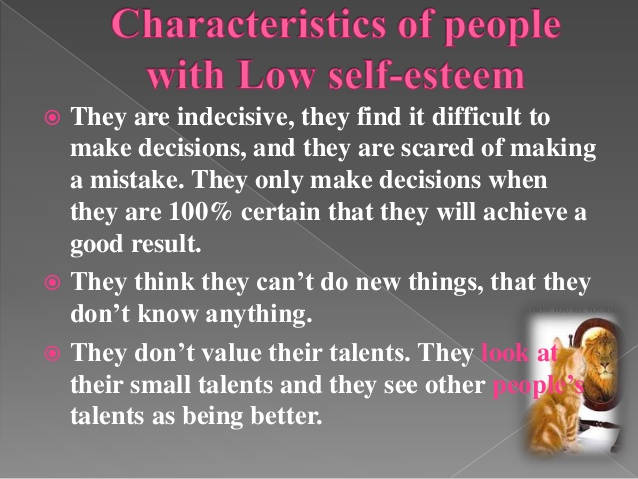 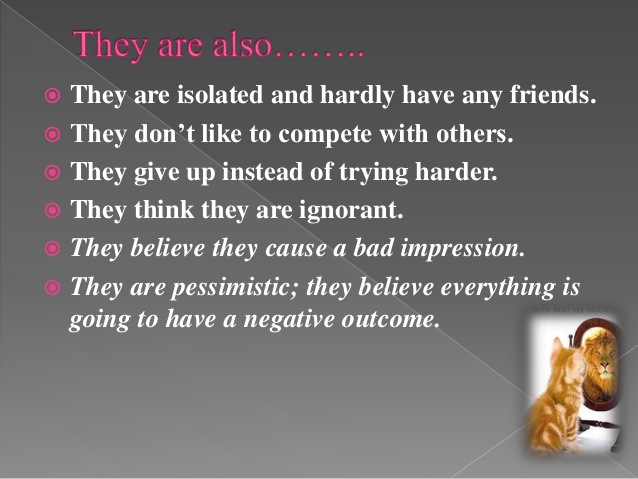 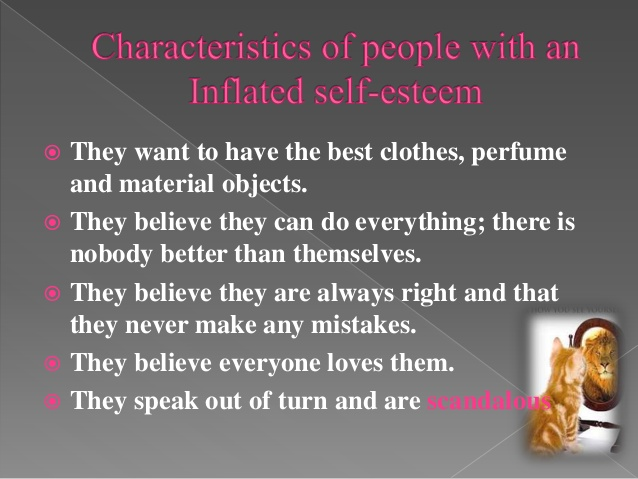 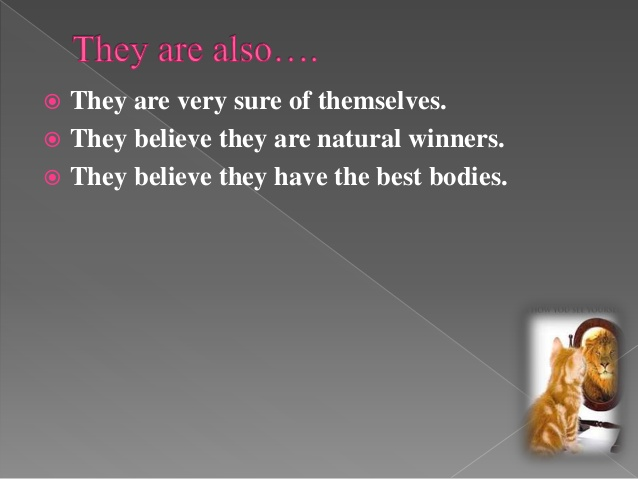 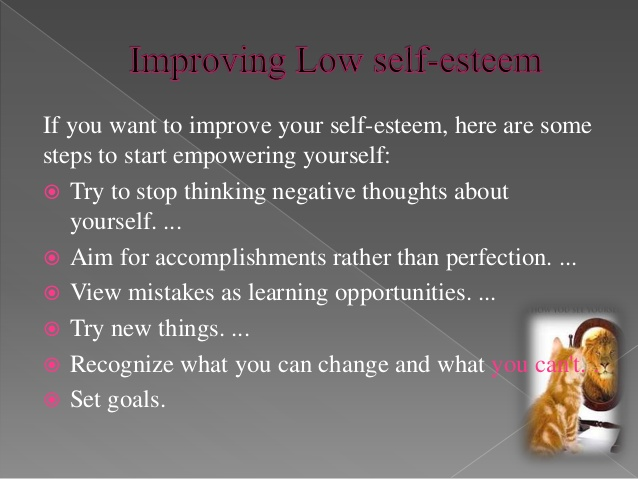 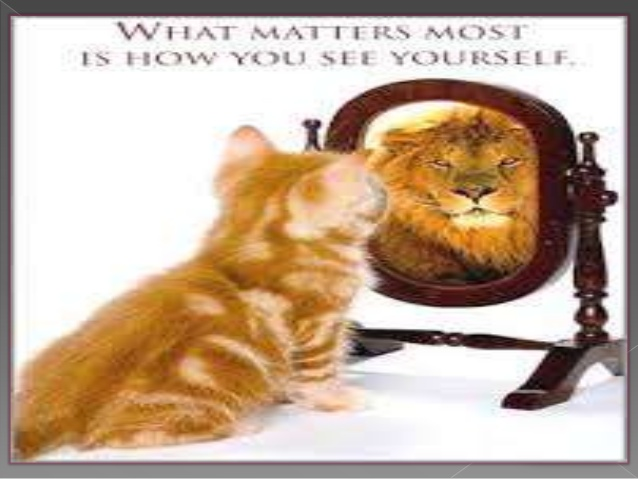